Design and Implementation of 16 bit multi-cycle 
Micro-processor using RISC Architecture



Abdullah Al Owahid
Grad. Student
ECE, Auburn University
ISA
R-type

I-type

J-type
ISA (contd..)
R-type
ISA (contd..)
I-type
Register File
Data Path
M8
1        0
M7
3     2      1     0
1
unsigned16
z
1
unsigned16
msb
into_pc
data_to_mem
0
sign4
M5
0      1   2     3
from_pc
alu_addr
3-0
2    1    0
M4
A
L
U
wrdata
rr1
7-4
REG FILE
M
E
M
I
R
M2
0    1     2
0   M1   1
rd1
ALU_OUT REG
PC
rr2
1
inr
rd2
M6
0      1   2     3
11-8
M3
        0      1
rr3
pc_wr
wrreg
ra
sign8
sign12
IorD
mem_en
rd_wr
fetch
rd_ra_rs_sel
pc_updatel
rd_ra_sel
reg_src
OR
pc_sel
reg_wr
A_sel
B_sel
func
jnz
jz
Alu_reg_en
CONTROL UNIT
FSM Control
Inst. Fetch & Decode
00
10
01
lw, sw  ALU op, addr. calculation
13 inst. R,B,I,J type
ALU op, reg rd/wr
pc+1
11
lw mem&regwr. or
sw mem wr. 3
pc+1
FSM-Output
FSM-Output (contd..)
Simulated Data
0: data_fr_mem = 16'b0101010000100011;//seq $4,$2,$3//$4 should be 1
    1: data_fr_mem = 16'b0100010100100100;//slt $5,$2,$4//$5 should be 1
    2: data_fr_mem = 16'b1001011010000000; //addi $6,-108//$6 should be -128
    3: data_fr_mem = 16'b0000100001010110;//add $8,$5,$6//$8 should be -127
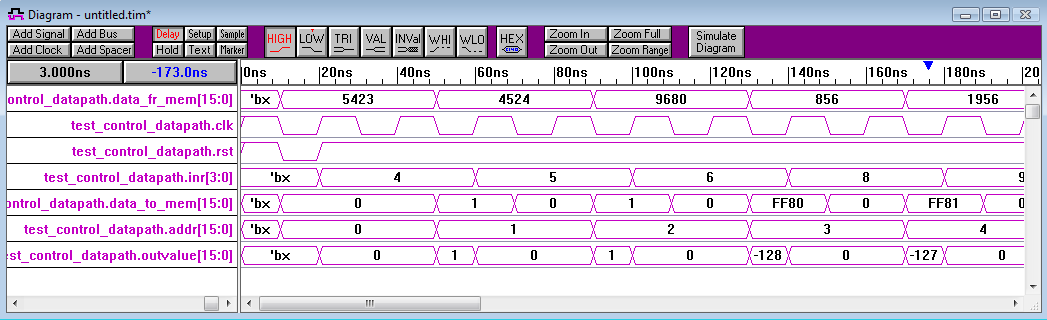 Simulated Data (contd..)
4: data_fr_mem = 16'b0001100101010110;//sub $9,$5,$6//$9 should be 129
5: data_fr_mem = 16'b1000101010010101; //addi $10,$9,#5 //$10 should be 134
6: data_fr_mem = 16'b1010000000001111;//J Label,Label=15,pc will changed to 15
15: data_fr_mem = 16'b1011100000000111;//JZ $8 Label=7//$8 is not 0,so pc will be 16
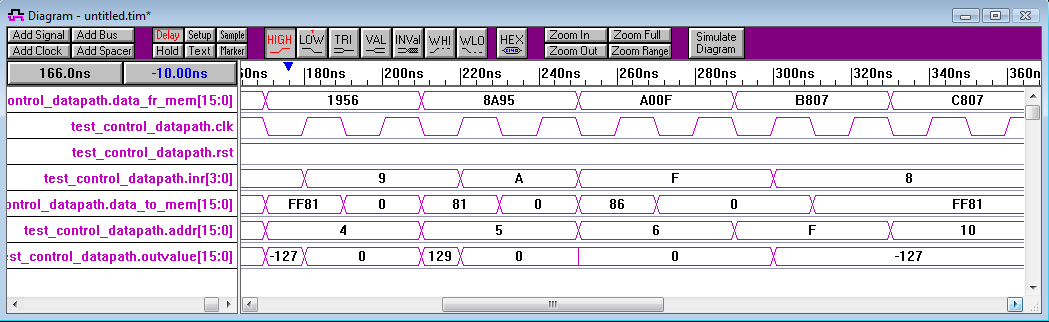 Simulated Data (contd..)
16: data_fr_mem = 16'b1100100000000111;//JNZ $8 Label=7 this time jump will occur
7: data_fr_mem = 16'b1101000000010001;//JAL Label = 17,save ra=pc+1
17: data_fr_mem = 16'b1110xxxxxxxxxxxx;//JR return to address 7+1
 8: data_fr_mem = 16'b0000000000000000;// NOP
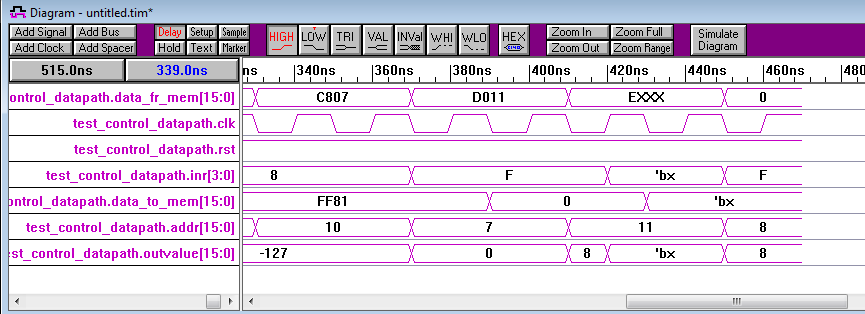 Advantage
    -- Utilizes double edge trigger
    -- 13 instruction out of 15 completes in 2 clock cycle
 Disadvantage
     --Positive edge required at the beginning
Question & Answer
Thank You